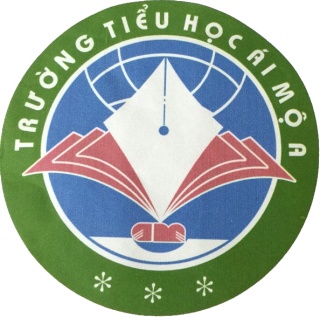 PHÒNG GD&ĐT  QUẬN LONG BIÊN
TRƯỜNG TIỂU HỌC ÁI MỘ A
TÊN PHÂN MÔN: Tập đọc
TUẦN: 9
BÀI: Thưa chuyện với mẹ
GV Thực hiện: Nguyễn Thị Thu Lan
Thưa chuyện với mẹ
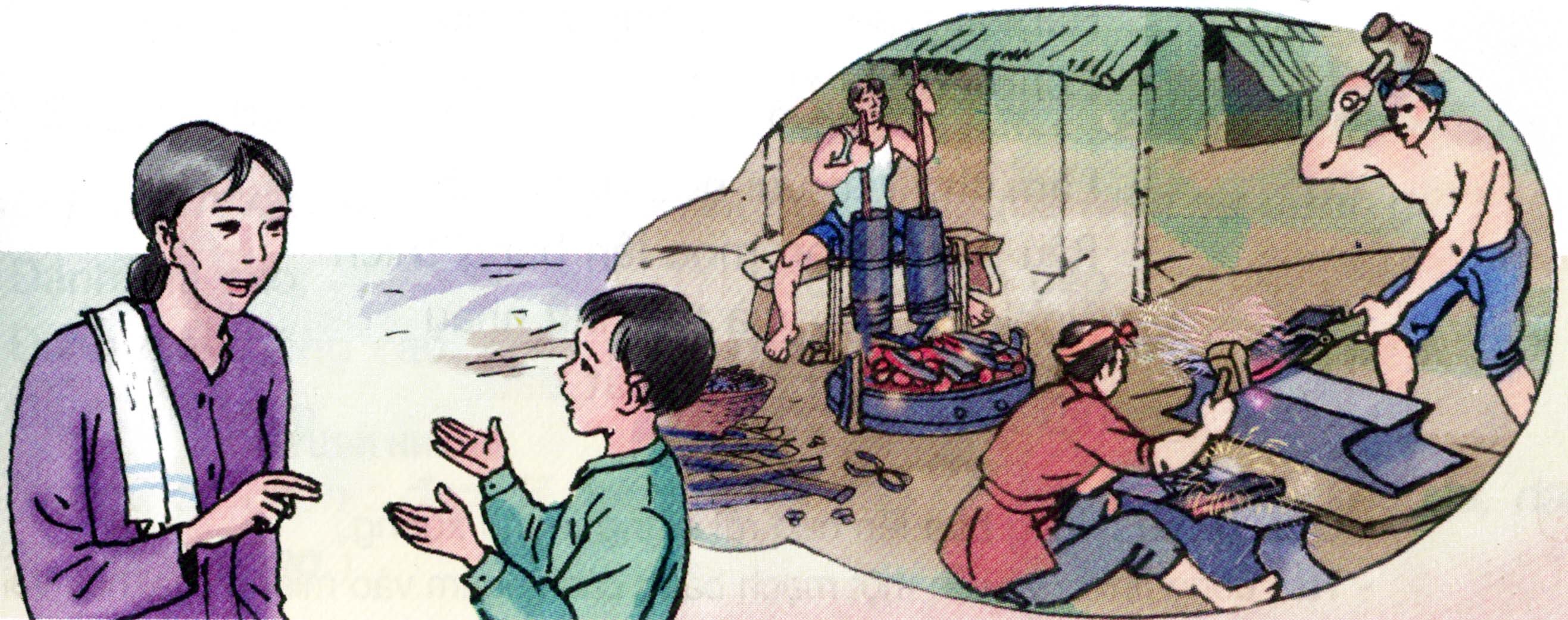 Luyện đọc
Tìm hiểu bài
- nghe rõ mồn một
- dòng dõi quan sang
- phì phào
- cúc cắc
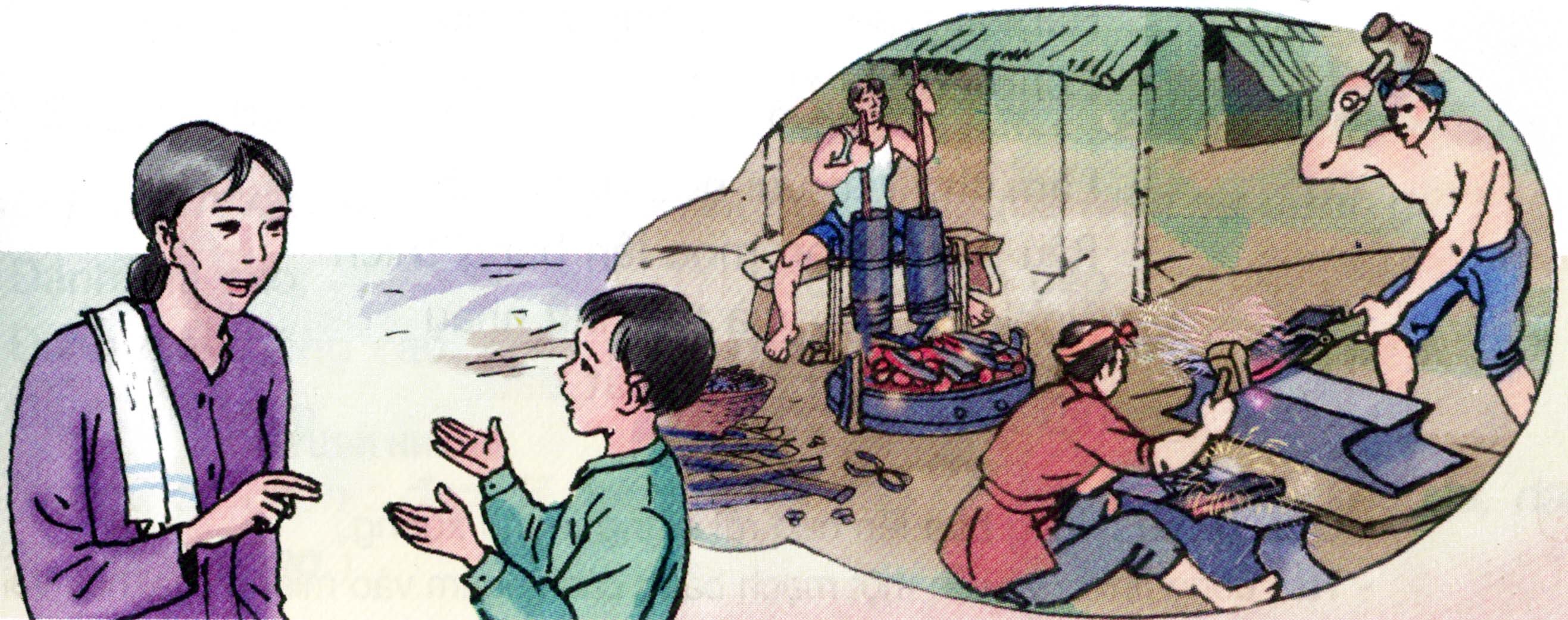 cây bông
Thứ      , ngày      tháng   năm          					Tập đọc: 
 Thưa chuyện với mẹ 
                                                        Nam cao
Luyện đọc
Tìm hiểu bài
- nghe rõ mồn một
- thưa
kiếm sống
- dòng dõi quan sang
- đầy tớ
- phì phào
- cúc cắc
Thứ         , ngày tháng 10 năm 					Tập đọc:
Thưa chuyện với mẹ
Nam Cao
Luyện đọc
Tìm hiểu bài
- nghe rõ mồn một
- thưa
- dòng dõi quan sang
kiếm sống
- đầy tớ
- phì phào
- cúc cắc
Ý1:Cương mơ ước trở thành thợ rèn để kiếm sống
Thứ      , ngày      tháng   năm          					Tập đọc: 
 Thưa chuyện với mẹ
(Nam Cao)
Luyện đọc
Tìm hiểu bài
- nghe rõ mồn một
- thưa
- dòng dõi quan sang
kiếm sống
- phì phào
- đầy tớ
Ý1:Cương mơ ước trở thành thợ rèn để kiếm sống
Ý1:Cương mơ ước trở thành thợ rèn để kiếm sống
- cúc cắc
Ý2 :Cương thuyết phục mẹ.
Thứ      , ngày      tháng   năm          					Tập đọc: 
 Thưa chuyện với mẹ
Luyện đọc
Tìm hiểu bài
- nghe rõ mồn một
- thưa
- dòng dõi quan sang
kiếm sống
- phì phào
- đầy tớ
- cúc cắc
Ý1:Cương mơ ước trở thành thợ rèn để kiếm sống
Ý2 :Cương thuyết phục mẹ.
Nội dung: 
Cương mơ ước trở thành thợ rèn để kiếm sống nên đã thuyết phục mẹ để mẹ thấy nghề nghiệp nào cũng đáng quý.
Cöông thaáy ngheøn ngheïn ôû coå. Em naém laáy tay meï, 
      thieát tha:
        - Meï ôi! Ngöôøi ta ai cuõng phaûi coù moät ngheà. Laøm ruoäng hay buoân baùn, laøm thaày hay laøm thôï ñeàu ñaùng troïng nhö nhau. Chæ nhöõng ai troäm caép hay aên baùm môùi ñaùng bò coi thöôøng.
         Baát giaùc, em laïi nhôù ñeán ba ngöôøi thôï nheã nhaïi moà hoâi maø vui veû beân tieáng beã thoåi “phì phaøo”, tieáng buùa con, buùa lôùn thi nhau ñaäp “cuùc caéc” vaø nhöõng taøn löûa ñoû hoàng, baén toùe leân nhö khi ñoát caây boâng.
ngheøn ngheïn
thieát tha
ñaùng troïng
troäm caép
aên baùm
nheã nhaïi
phì phaøo
cuùc caéc
Con đã bao giờ có ước muốn gì chưa? Con trình bày với bố mẹ thế nào, để đạt ước muốn đó?
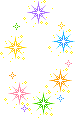 Giê häc kÕt thóc
Chóc c¸c thÇy c« gi¸o m¹nh khoÎ
Chóc c¸c em häc giái.